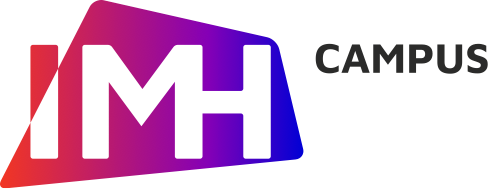 Skills4Advanced Manufacturing

UNLOCKING THE INDUSTRIAL GREEN TRANSITION
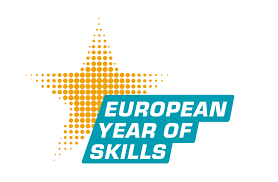 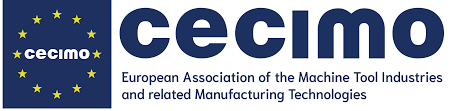 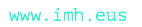 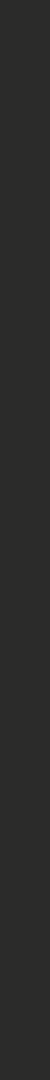 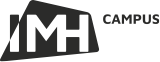 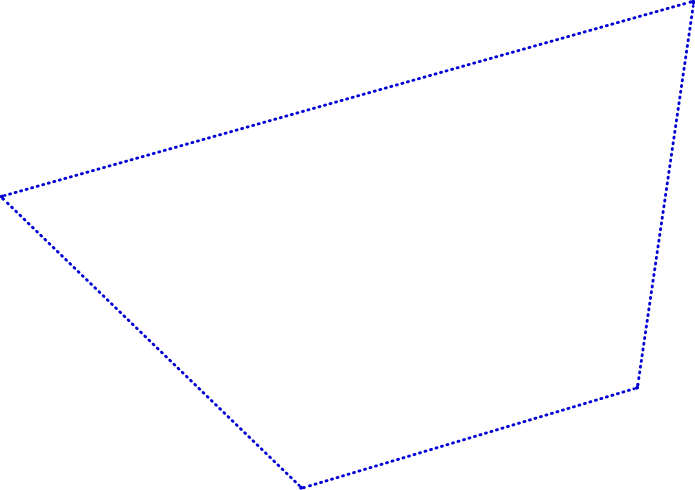 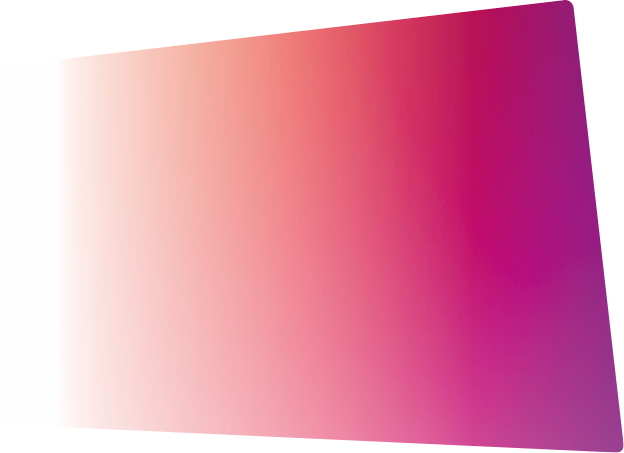 VOCATIONAL TRAINING
UNIVERSITY EDUCATION
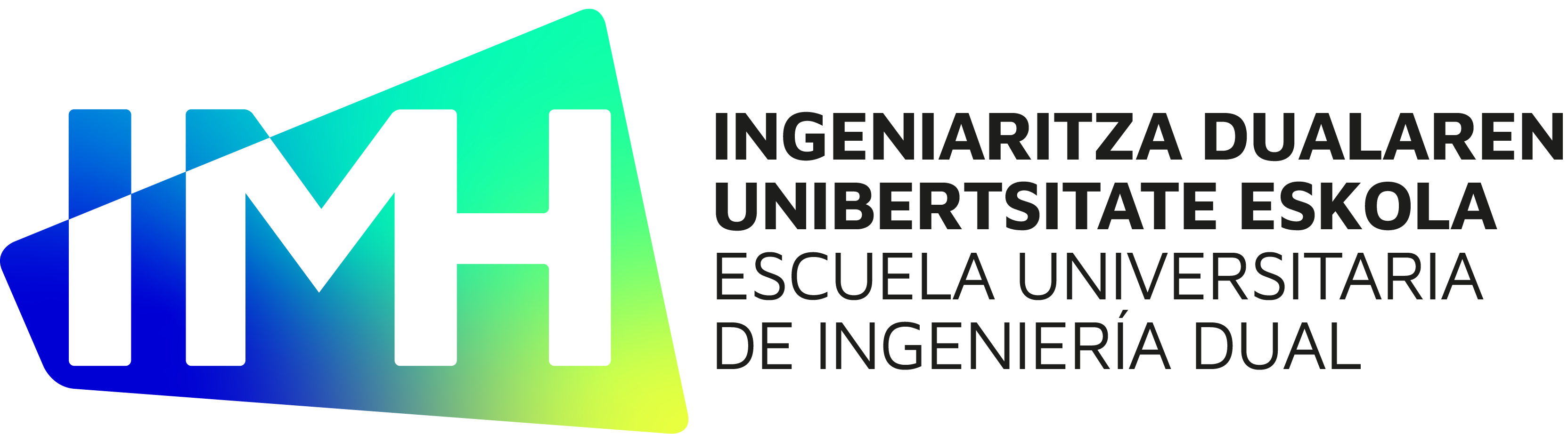 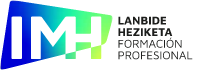 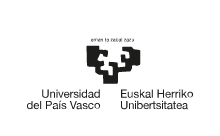 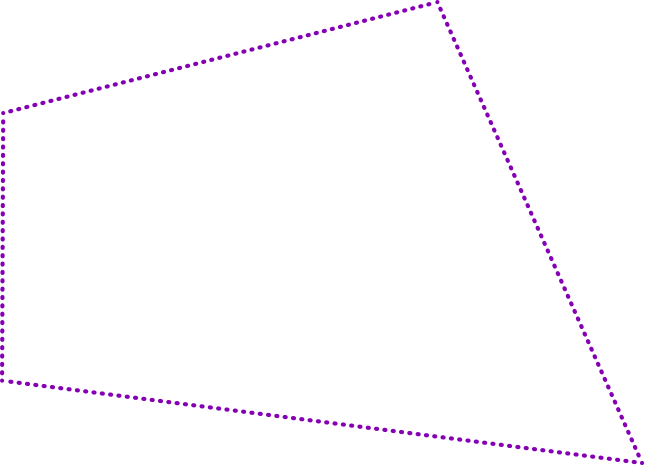 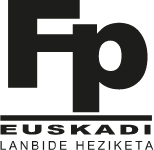 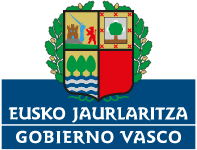 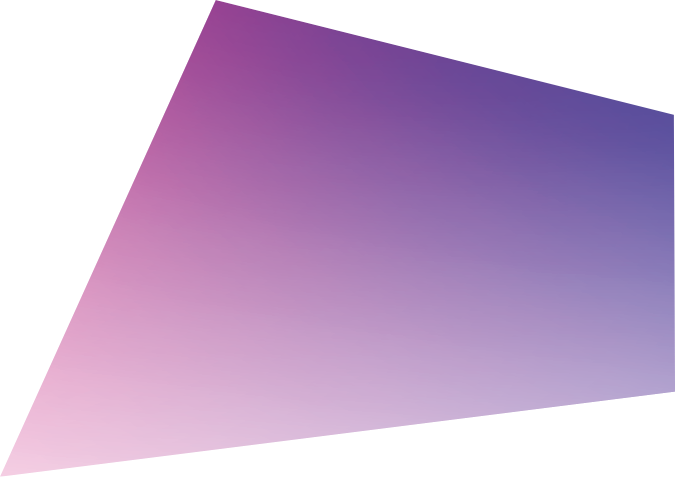 PERFORMANCE AREAS
PROJECTS WITH COMPANIES
TRAINING FOR EMPLOYMENT
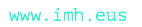 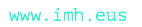 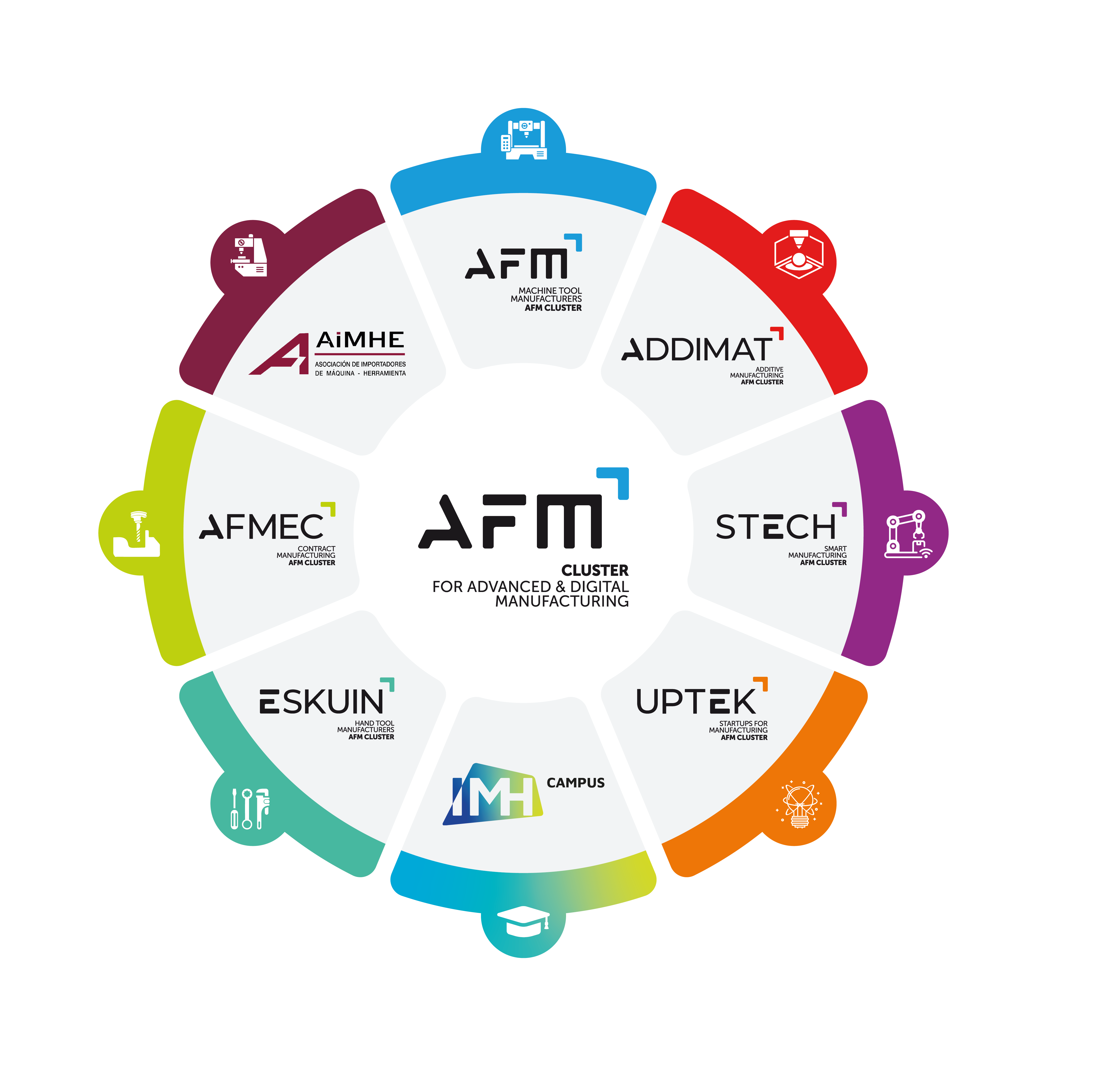 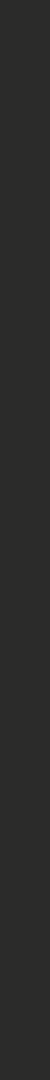 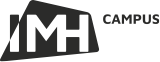 ASSOCIATED COMPANIES
+ 700
COLLABORATING MEMBERS
+ 90
AFM CLUSTER
BILLING
+ 3,500 mil.€
DIRECT EMPLOYMENT
+ 17,000
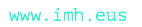 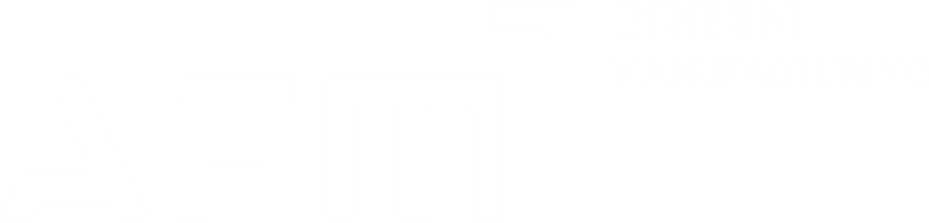 # ENVIRONMENTAL SUSTAINABILITY IN ADVANCED MANUFACTURING
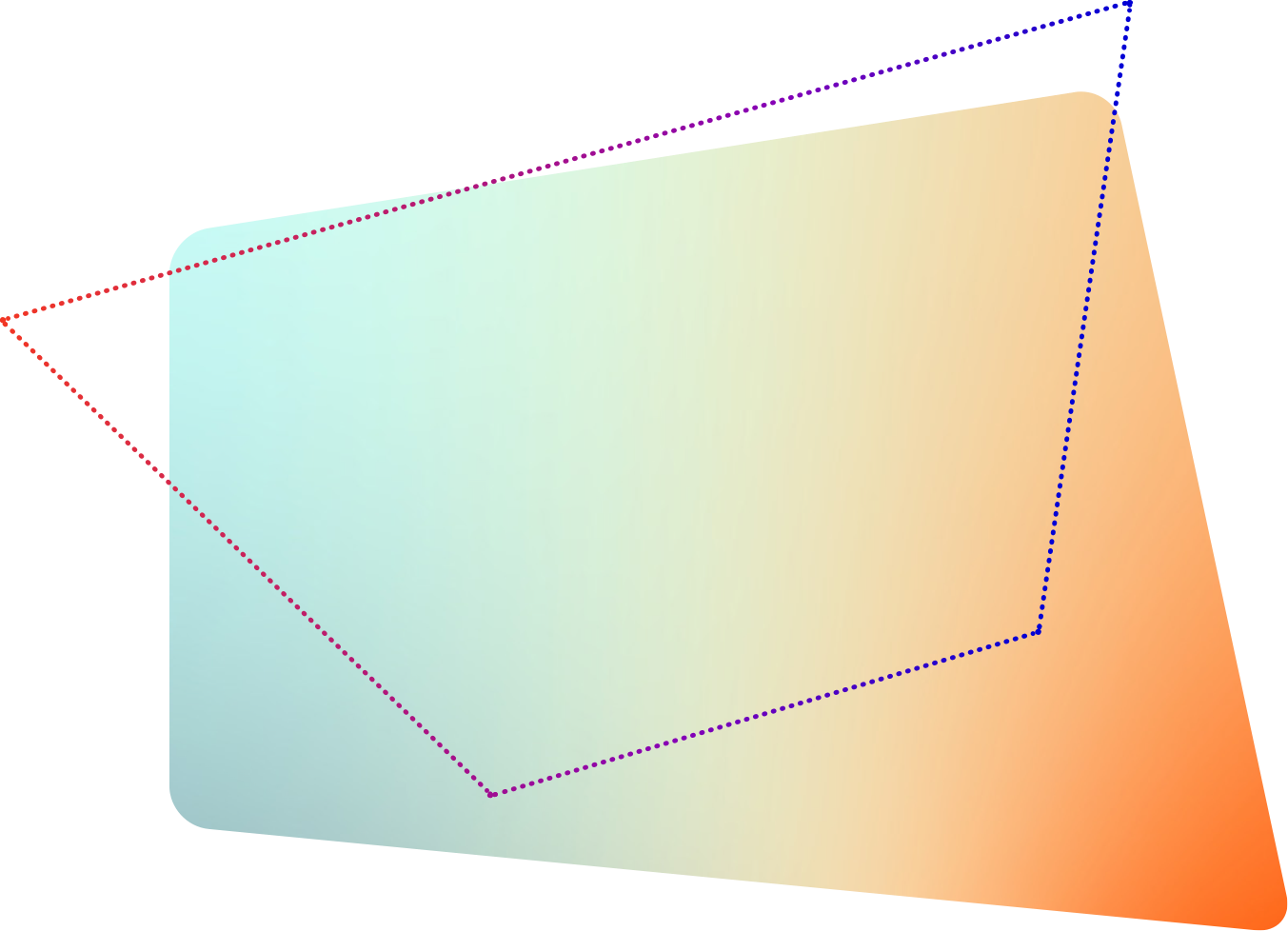 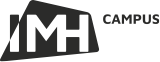 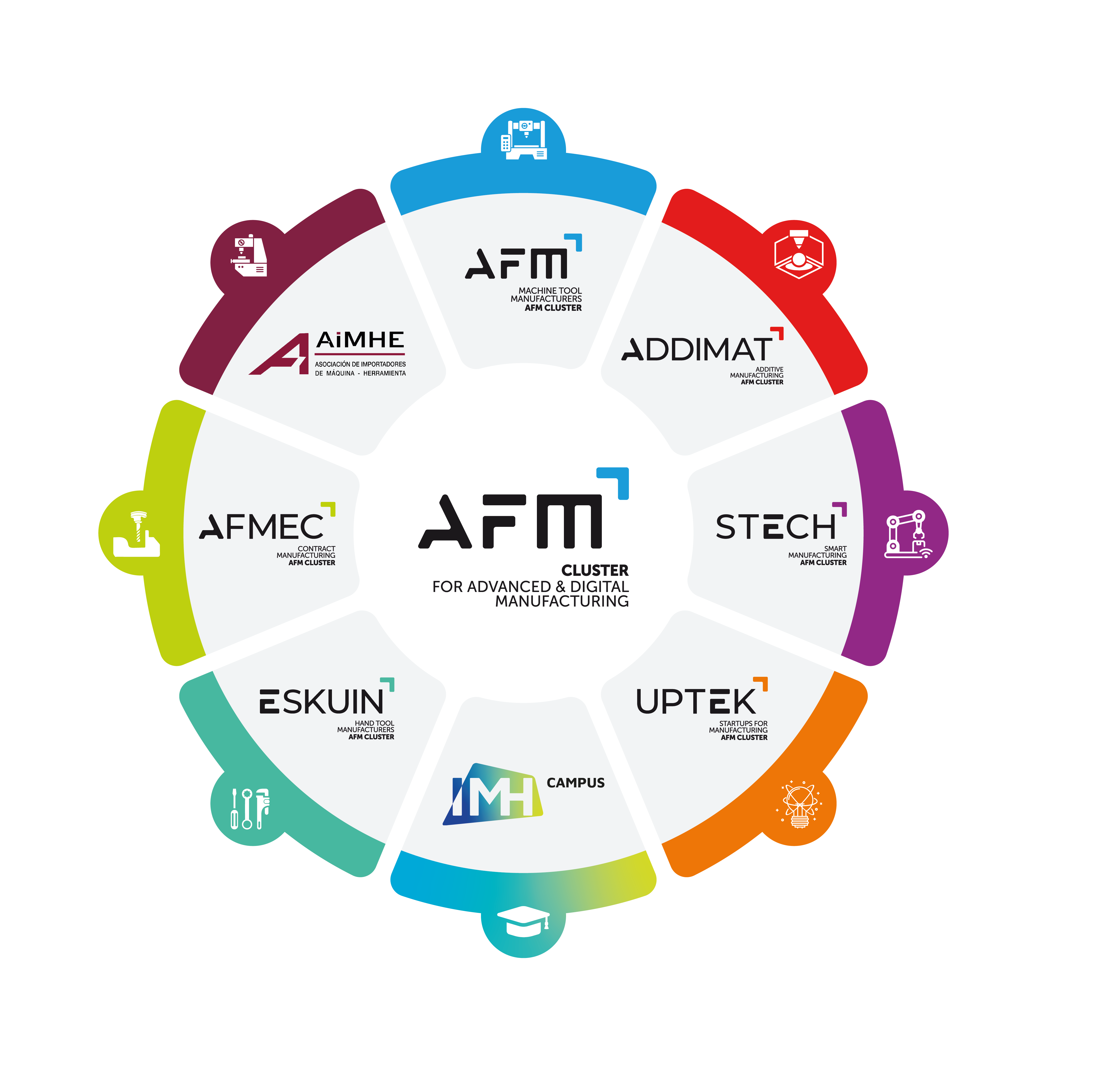 AFM GREEN
TRANSITION, TRENDS, REGULATIONS

IMPLICATIONS FOR BUSINESS
Ensuring less waste is produced
Optimise end-of-life and life-cycle system
Use of clean energy
Eco-design
Selecting low impact materials and reducing material use
Quantify waste and optimise disposal

The company needs to take action and make as much progress as it can on sustainability. Even if it is not yet the norm and complies with current regulations, the suggestions will gradually become mandatory.
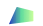 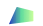 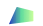 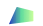 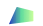 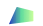 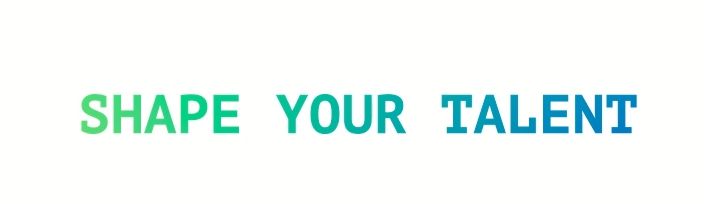 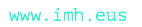 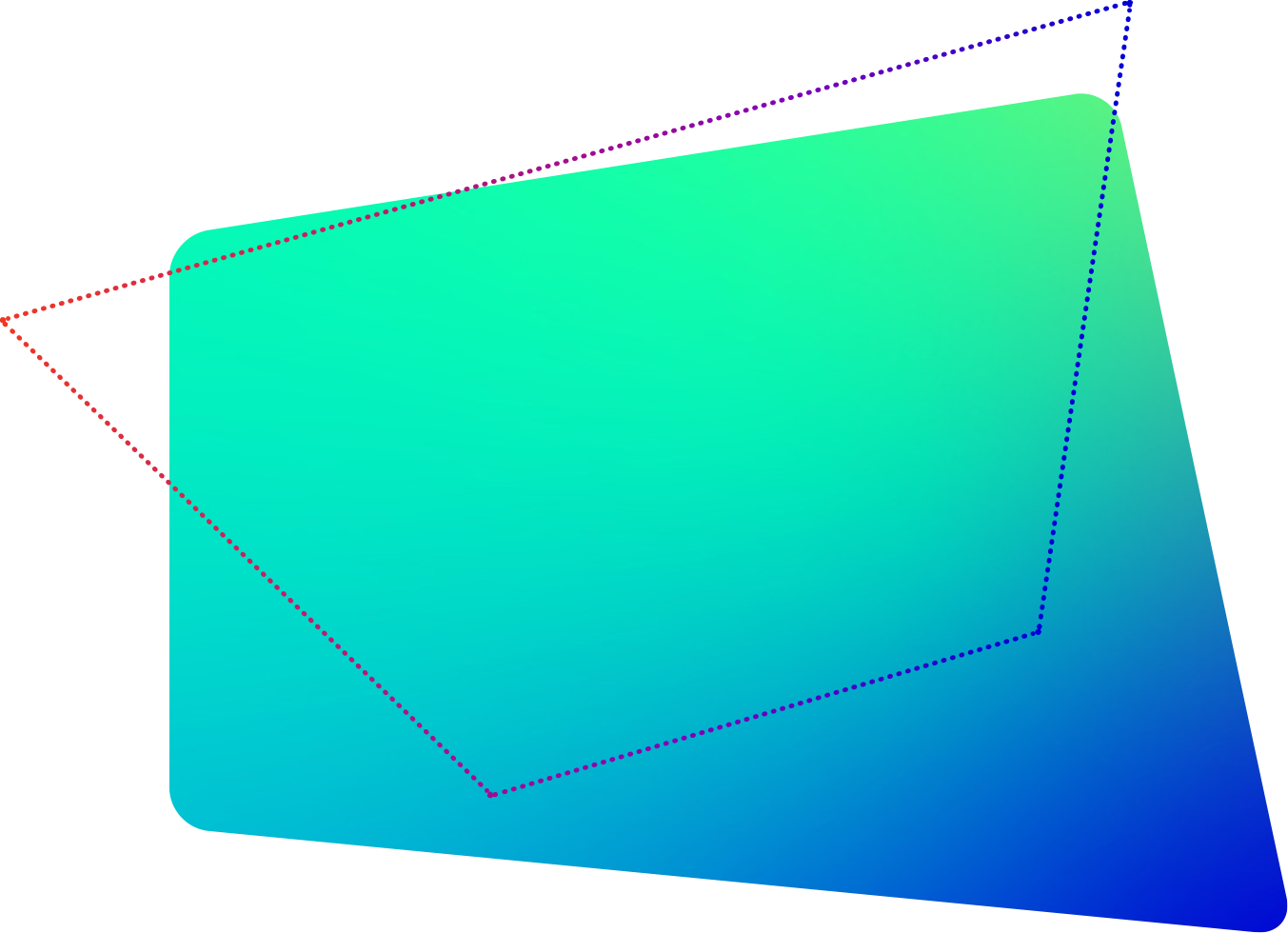 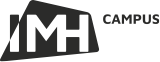 TRANSFORMATION
IMH CAMPUS STRATEGY
Digital-technological transition
/ energy transition
New skills and re-skilling.
Loss of jobs, generation of new ones, and transformation of many.
 
Need for change and innovation: scenario that requires transformation (digital, ecological) and special care for the person as the agent of these transformations.

Contexts favourable to lifelong learning that enable people to acquire the learning strategies and key competences necessary for business and personal development.

Institutional Approach
Training
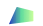 Rich ecosystem and complex challenge
SME ecosystem
Multidimensional constraints
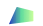 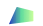 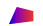 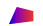 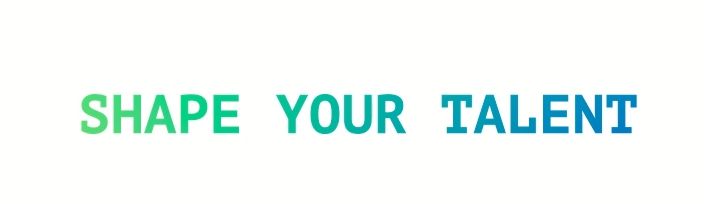 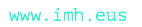 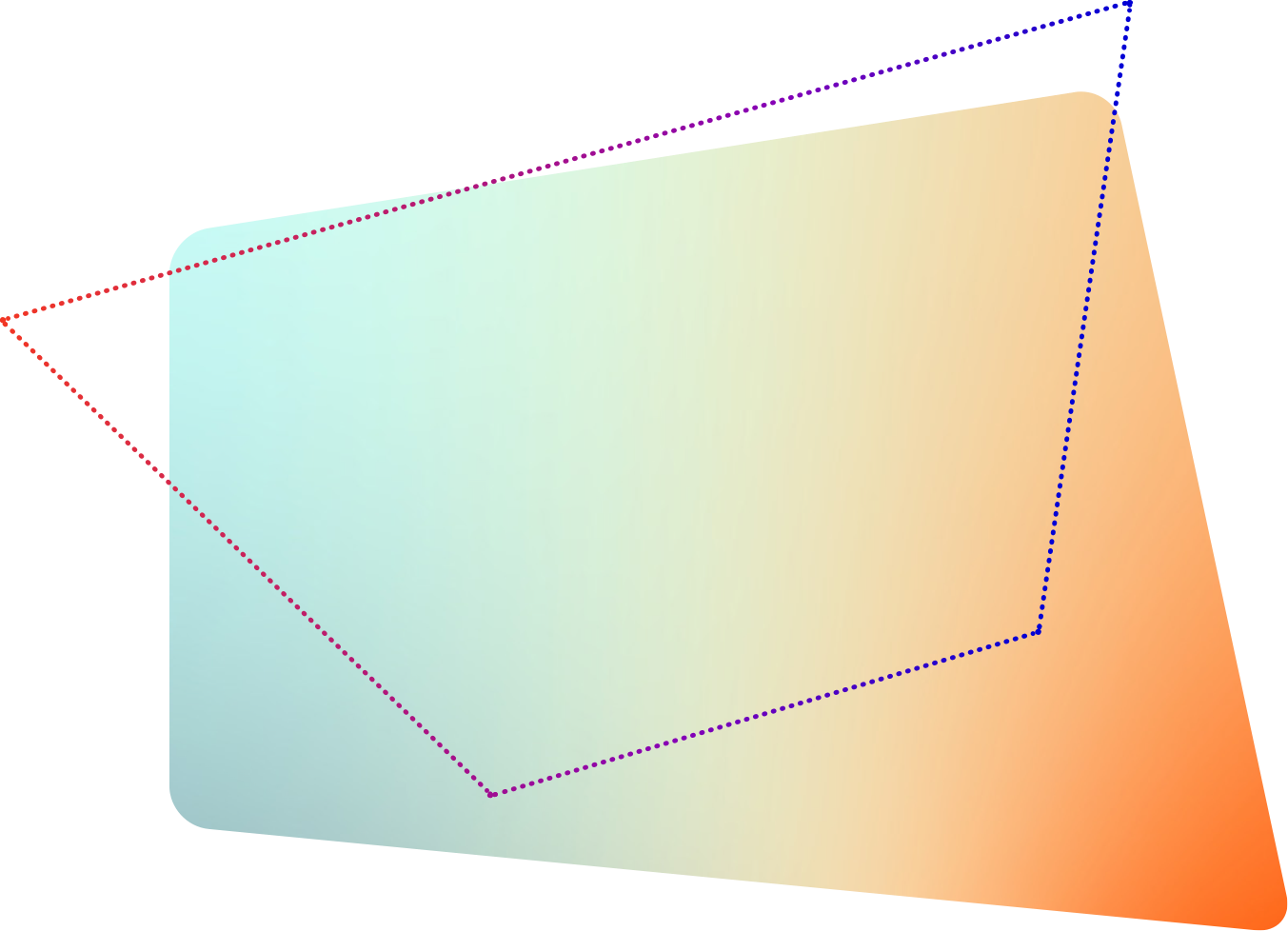 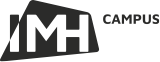 INSTITUTIONAL APPROACH
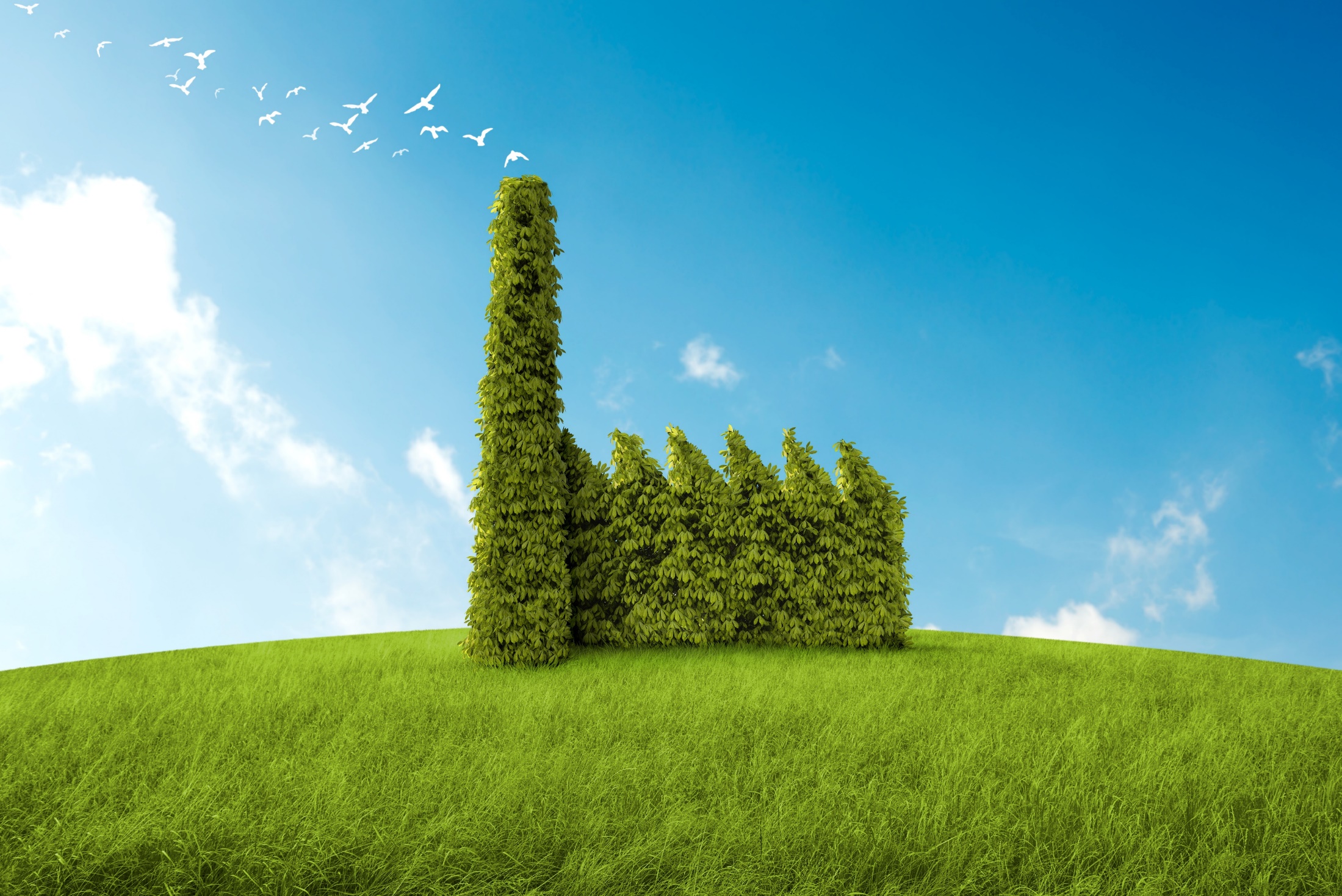 Circular economy project

Corporate environmental footprint

ISO 14001 / energy audit 2020

Investments in installations for a smarter and more efficient building
Photovoltaics, industrial domotics, presence detectors,...
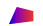 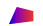 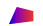 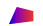 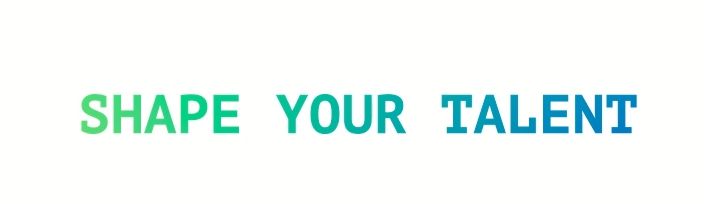 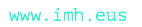 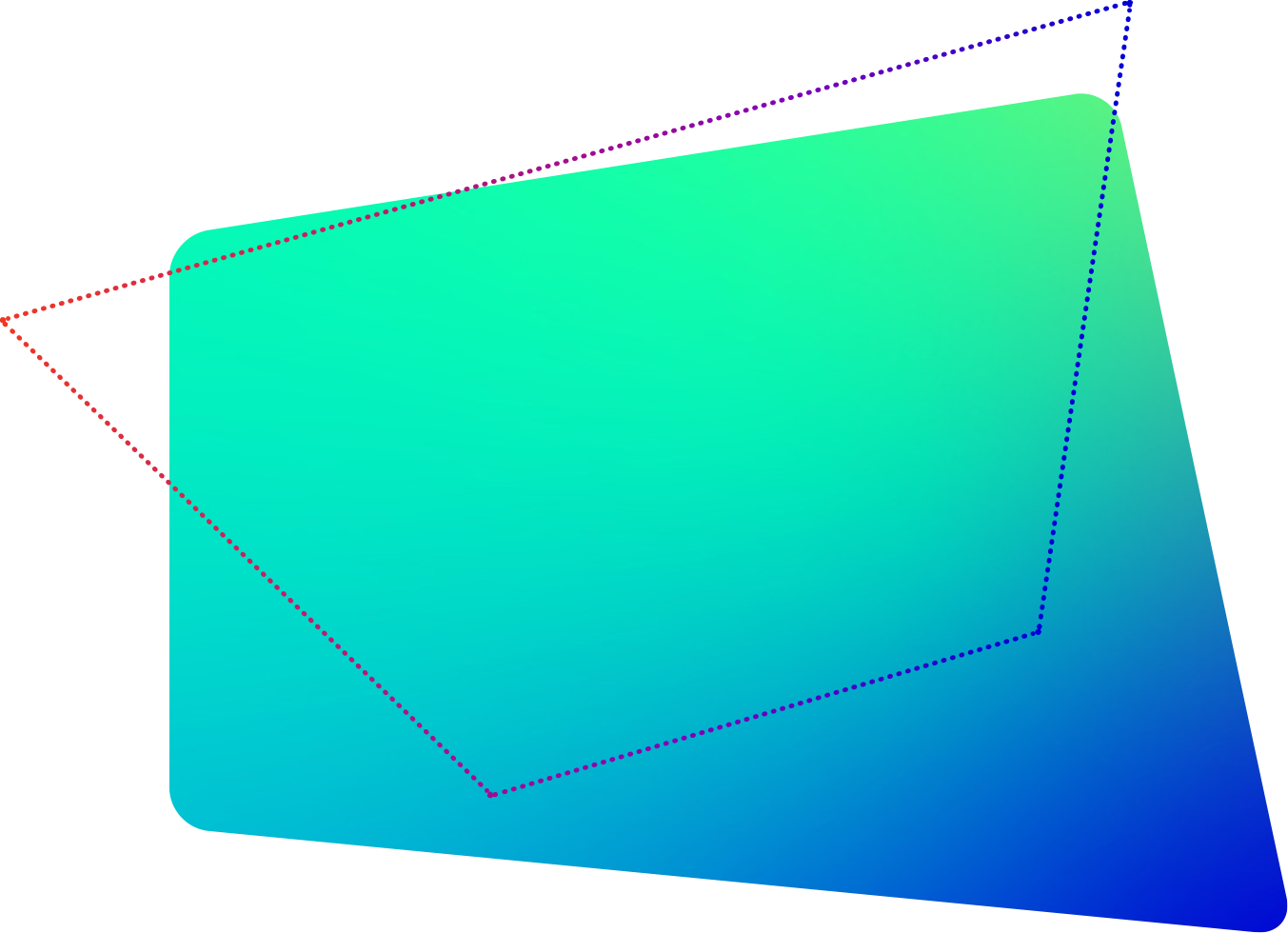 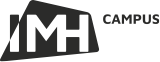 TRAINING
AGENDA 2030 STRATEGY
&
CONTRIBUTION TO THE SDGs
A2030 STRATEGY
Each year a theme: RESPONSIBLE PRODUCTION AND CONSUMPTION

Eco-representatives per group: communication, proposals, diagnosis, awareness-raising actions, recycling,...
Getting to know other European experiences

Knowledge/improvement of subjects: 
Design for environmental sustainability -  Sustainable development. - Design of the life cycle of products; use and end-of-cycle phases.
Additive Manufacturing

Incorporation of sustainable production into learning challenges.
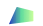 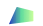 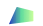 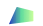 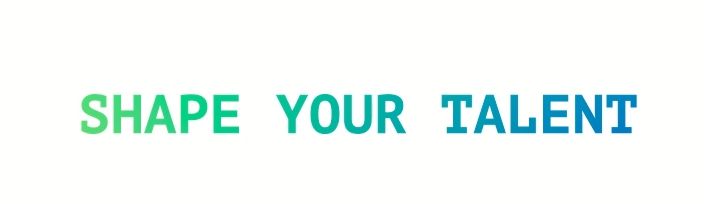 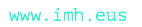 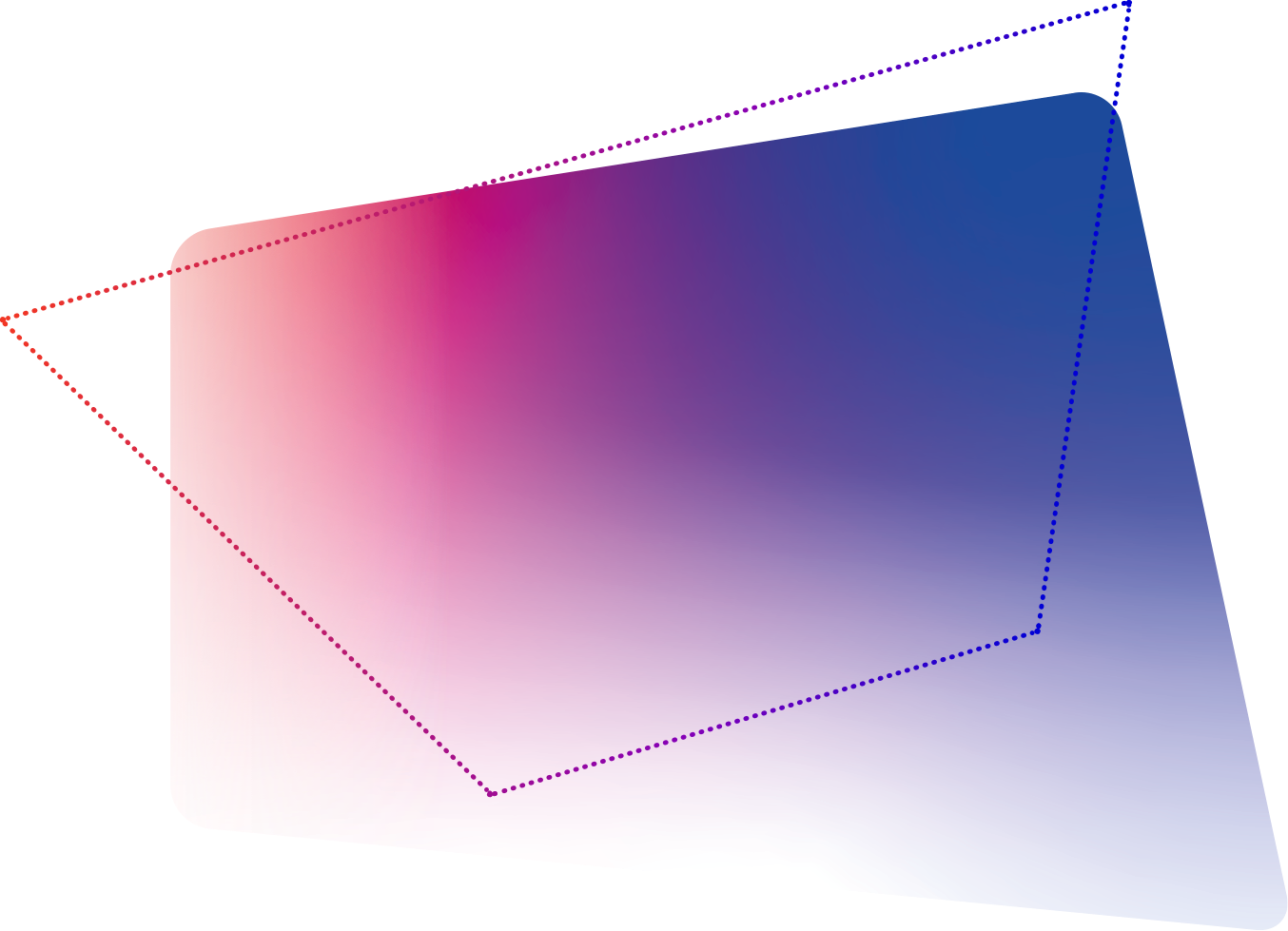 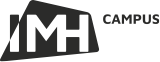 TRAINING
STEAM Active: generate multidisciplinary teaching and learning sequences for engineering courses.

All STEAM interventions will take into account environmental impact, sustainability and the circular economy, it will increase students' awareness of these issues and also bring their learning closer to more real contexts.
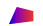 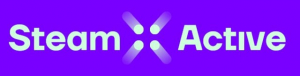 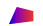 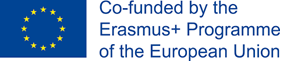 Example: There is a specific company that performs the machining of a part in three different machining centres. After analyzing the specifications of each process, it analyzes the most competitive based on the following criteria: the energy consumption, the efficiency of the machine, the speed of the process, the environmental impact and the economic impact. The Steam interventions therefore will allow students to address and solve real problems of engineering work, helping them to master and select a multitude of specific science and engineering practices and integrates the environmental and economic point of view throughout the process.
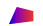 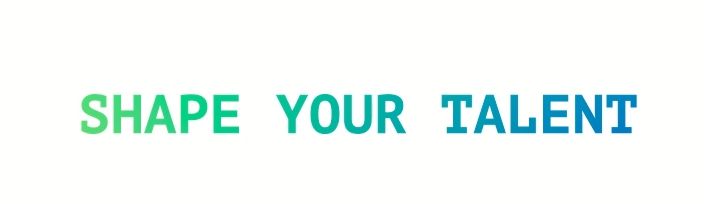 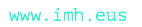 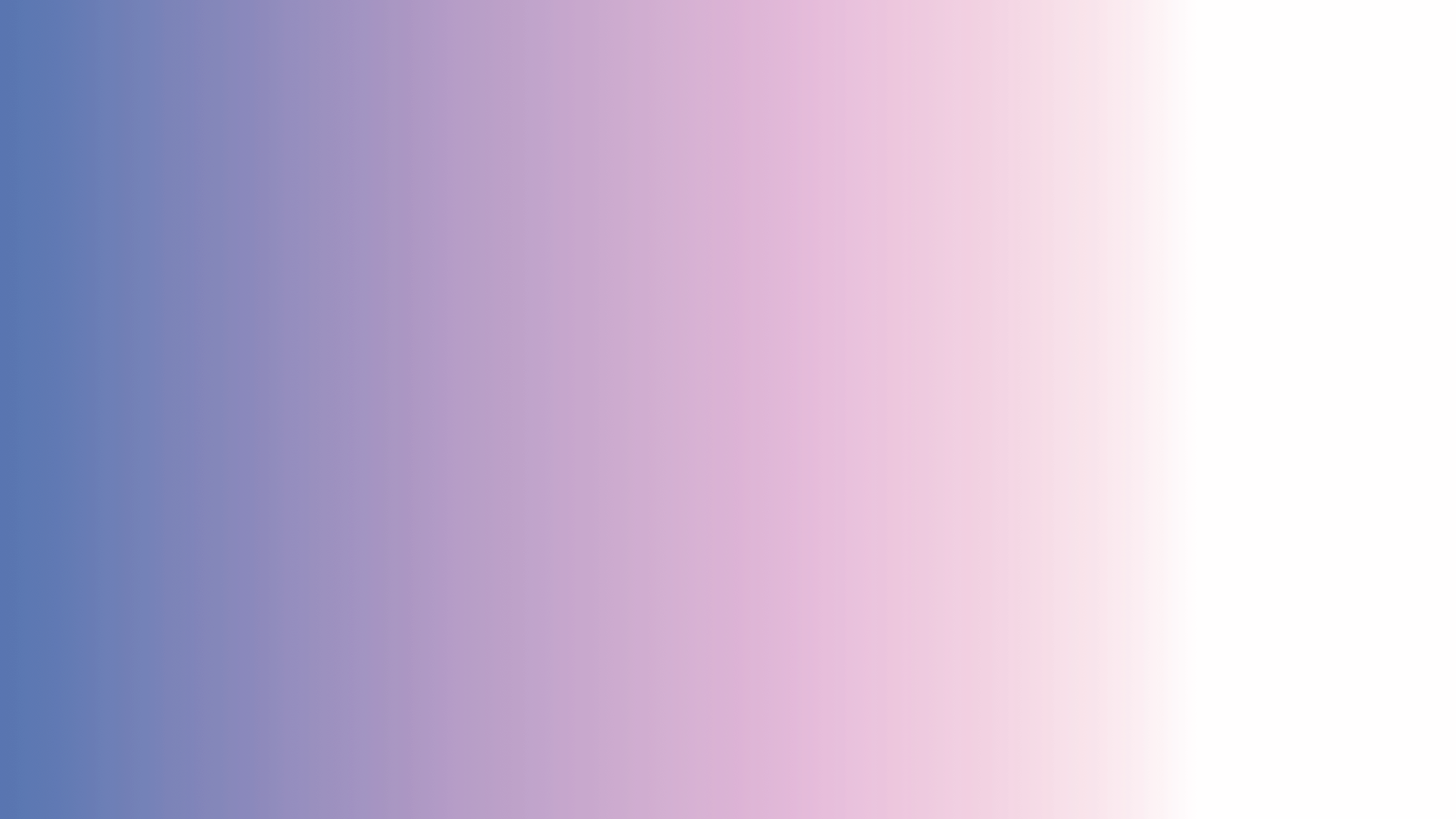 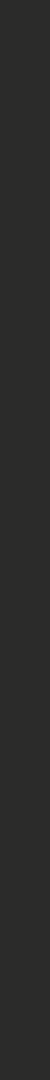 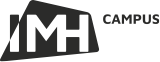 THE TRAINING
 THAT INDUSTRY 
IS DEMANDING
SHAPE YOUR TALENT
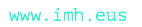 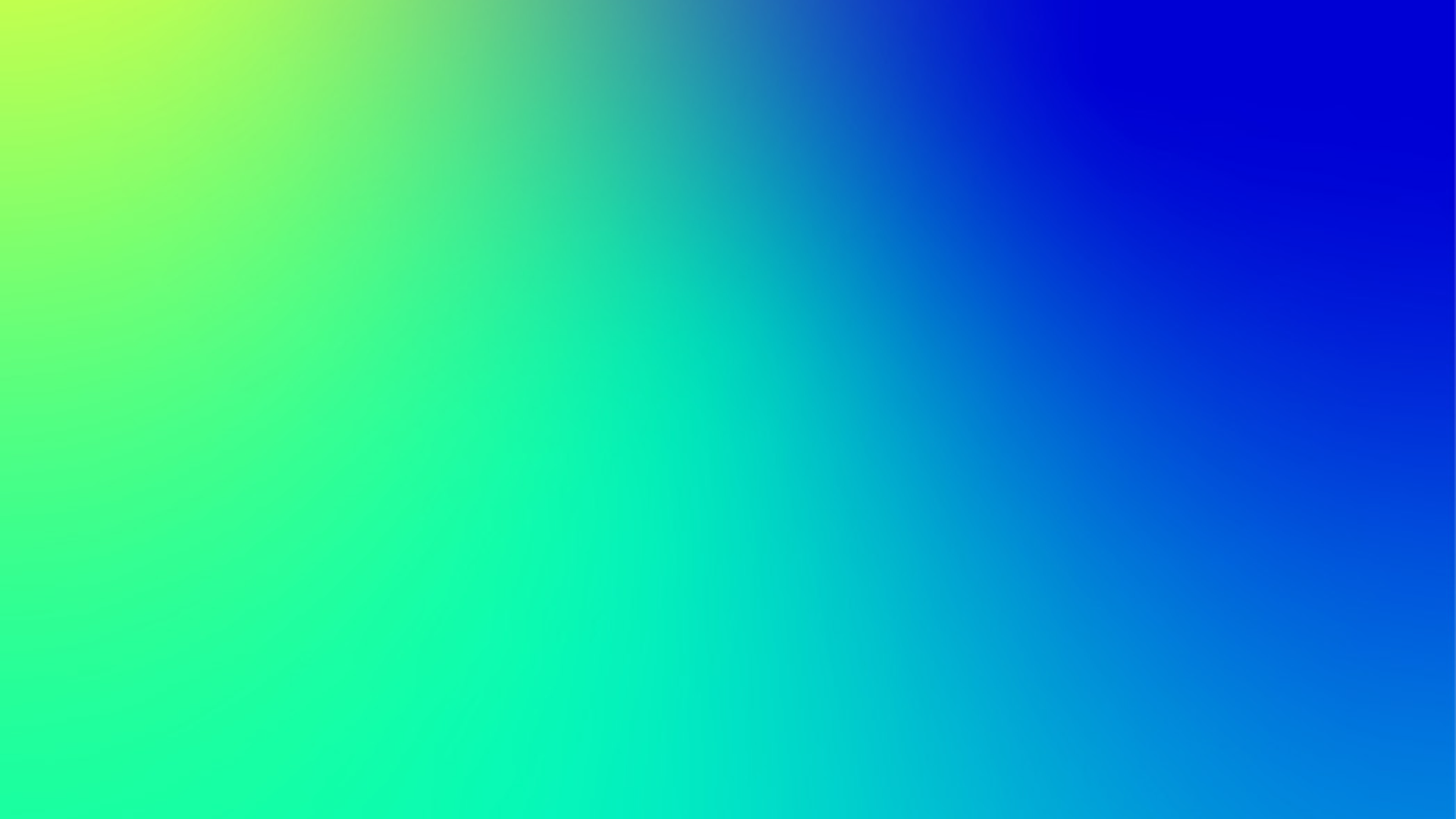 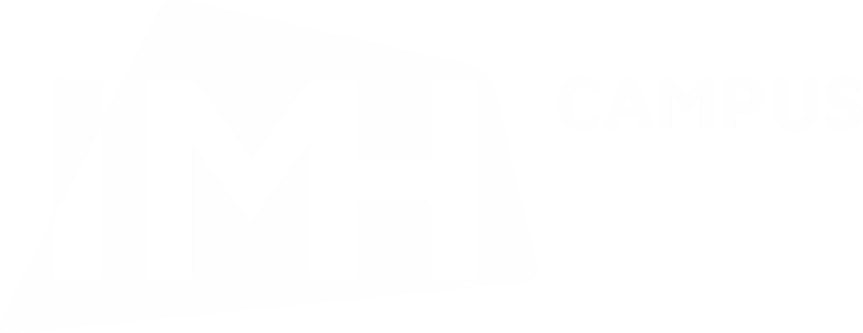 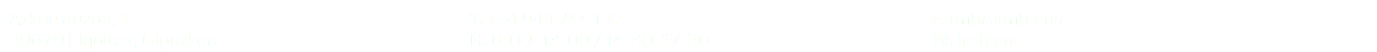 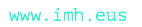